Підприємницький ризик та управління ним
Лекція з навчальної дисципліни «Підприємництво та основи бізнесу»
ПЛАН

1. Сутність ризику як економічної категорії
2. Фактори виникнення ризику та його функції
3. Класифікація ризиків
4. Методи оцінювання підприємницьких ризиків
5. Методи управління та зменшення ризиків
1. Сутність ризику як економічної категорії

Під ризиком прийнято розуміти ймовірність (загрозу) втрати підприємцем частини своїх ресурсів, недоодержання доходів чи появи додаткових витрат в результаті здійснення певної господарської діяльності.
Для більш повного розуміння дефініції «ризик» необхідно виокремити поняття «ризикова ситуація», оскільки саме вона є передумовою ризику.

Поняття ризикової ситуації можна визначити як поєднання, сукупність різних обставин і умов, що створюють певну обстановку для того чи іншого виду діяльності. Іншими словами саме сукупність умов і обставин створюють ризикову ситуацію і виступають причинами ризику.
Підприємницький ризик – це об’єктивно-суб’єктивна економічна категорія, яка має імовірнісний характер і характеризує невизначеність кінцевого результату діяльності, внаслідок можливого впливу (дії) на нього низки об’єктивних та/або суб’єктивних факторів, які не враховуються при його плануванні.
Розглядають три сторони ризику.

Суб’єктивна сторона (природа ризику) проявляється в тому, що підприємці неоднаково сприймають одну й ту саму величину економічного ризику в силу розходження психологічних, моральних, ідеологічних принципів орієнтації, установок. Крім того, економічний ризик завжди пов’язаний з вибором певних альтернатив, розрахунком ймовірностей їх результату.

Об’єктивна сторона проявляється в тому, що це поняття відображає реально існуючі явища, процеси, сторони діяльності, причому економічний ризик існує незалежно від того, усвідомлює підприємець його наявність чи ні, враховує чи ігнорує його.

Суб’єктивно-об’єктивна сторона визначається тим, що економічний ризик породжується як суб’єктивними процесами, так і тими, які не залежать від волі чи свідомості підприємця.
Окрім імовірнісної природи ризику притаманні наступні риси:
економічна природа (ризик проявляється на всіх етапах господарської діяльності, незалежно від її сфери; він прямо пов’язаний з доходністю й економічними втратами у процесі господарювання);
альтернативність (ризик передбачає необхідність вибору з двох або декількох можливих варіантів рішень (напрямів, дій));
невизначеність результатів (очікуваний рівень ризику може коливатися в певному діапазоні, та його наслідком можуть бути як негативні, так і позитивні результати);
коливання ступеня ризику (ступінь господарського ризику істотно варіює під впливом фактору часу, численних об’єктивних і суб’єктивних факторів, які перебувають у постійній динаміці);
суперечливість (з одного боку, ризик, орієнтований на отримання суспільно значимих результатів неординарними, новими способами, дозволяє переборювати консерватизм, догматизм, психологічні бар’єри; з іншого, − веде до авантюризму, волюнтаризму, суб’єктивізму, соціально-економічних і моральних втрат; суперечлива природа проявляється в зіткненні об’єктивно існуючих ризикованих дій з їх суб’єктивною оцінкою);
постійність (повне усунення ризику неможливе внаслідок його об’єктивно-суб’єктивної природи та динамічності його ступеня).
2. Фактори виникнення ризику та його функції
Поява підприємницьких ризиків зумовлена численними факторами – умовами, які можуть викликати та спричинити невизначеність результатів здійснення господарської діяльності. 
Фактор ризику – це причини або рушійні сили, які породжують ризиковані процеси.
Основними критеріями визначення факторів підприємницького ризику є: джерело виникнення (зовнішні та внутрішні фактори); ступінь впливу (фактори прямої та непрямої дії). Параметри, що характеризують внутрішню діяльність підприємства (стан техніко-технологічної бази виробництва та характер інноваційних процесів, якість та конкурентоспроможність продукції, обсяг реалізації продукції, продуктивність праці, система оплати праці тощо), є внутрішніми; зовнішніми факторами є параметри, що характеризують зовнішнє середовище суб’єкта господарювання
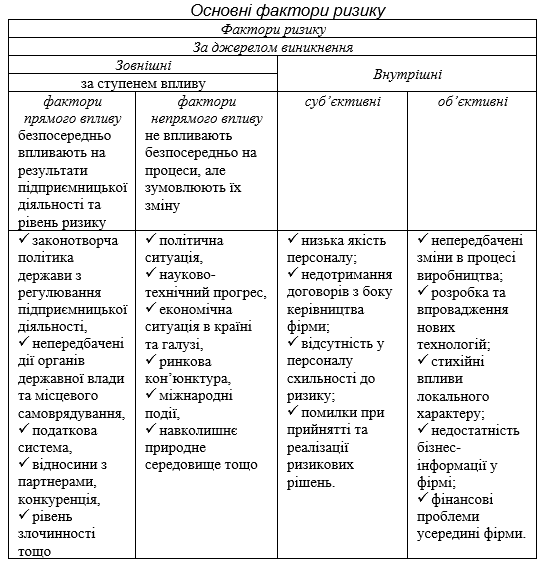 Відповідно з визначенням сутності ризику, до його факторів належать лише ті, що носять випадковий характер та не піддаються завчасному передбаченню.

Серед факторів виділяють контрольовані та неконтрольовані. Контрольовані фактори виявляються на етапі якісної оцінки і піддаються контролю, після чого ризик, знімається. Ризикову ситуацію складають неконтрольовані фактори, які поділяються на невизначені та випадкові.
До невизначених факторів належать ті, щодо яких імовірнісні судження відсутні. У кращому разі можливі наслідки підтверджуються завданням діапазонів зміни їх числових значень. Якщо ризик створюється цими факторами, кількісна оцінка його надзвичайно складна. У такому випадку застосовуються методи визначення оптимальної стратегії поведінки в умовах ризику, породженого невизначеністю: класичну теорію ігор, теорію статистичних рішень та ін.

До випадкових факторів належать ті, щодо яких відомі необхідні для опису випадкових величин характеристики: закони розподілу чи хоча б їхні перші моменти – математичне очікування і дисперсія. Якщо ризик спричинено цими факторами, питання про те, що прийняти за міру ризику, залежить від конкретної задачі.
Зміст ризику, як економічної категорії, обумовлює його основні функції, що виконуються в процесі підприємницької діяльності.
Функція ризику – зовнішній вияв дії ризику на параметри соціально-економічної системи і її окремі складові (суспільство, спільноти людей, економіку, галузь, підприємство тощо).
Розуміння сутності ризику безпосередньо пов’язана з виявленням функцій, які він виконує при здійсненні господарської діяльності.
Основною функцією ризику є створення підприємницького доходу, головними джерелами якого є інновації та реалізація здатності підприємця ризикувати.

До додаткових функцій ризику відносяться:
Інноваційна функція - стимулювання пошуку нестандартних (інноваційних) шляхів розв’язання існуючих проблем, що стоять перед підприємцями. Більшість підприємців досягають успіху, стають конкурентоспроможними на основі реалізації інноваційної стратегії поведінки, пов’язаної з ризиком.
Крім того, впровадження інновацій призводить до більш ефективного виробництва.
Регуляторна (стимулююча) функція реалізується у постійному вивченні ситуації, прогнозуванні ступеня ризику, коригуванні вже прийнятих рішень, регулюванні діяльності в цілому. Вона може діяти у двох формах – конструктивній чи деструктивній, тому має суперечливий характер.
Конструктивна форма полягає в тому, що здатність ризикувати – це одна з напрямків успішної діяльності підприємця. Однак, якщо рішення приймається в умовах неповної інформації, ризик може виступати як дестабілізуючий фактор (деструктивна форма).
Захисна функція зорієнтована на пошук суб’єктом ризику методів попередження втрат. Прораховуючи й передбачаючи ймовірність наставання непередбачених ситуацій, підприємець запобігає багатьом втратам або швидко компенсує їх.
Компенсаційна функція - забезпечує, у випадку успішного результату (реалізації шансу), компенсаційний успіх (позитивну компенсацію) – додатковий, порівняно з плановим, прибуток.
Соціально-економічна функція. У процесі ринкової діяльності завдяки ризику та конкуренції виділяються (селектуються) соціальні групи ефективних власників. Сприяючи підвищенню ефективності виробництва, ризик тим самим створює реальну матеріальну базу для задоволення соціальних потреб, для підвищення добробуту населення. При стійкій роботі підприємства стабілізується зайнятість населення.
Аналітична функція пов’язана з тим, що наявність ризику передбачає необхідність вибору одного із можливих варіантів рішення, у зв’язку з чим підприємець чи ризик-менеджер, в процесі ухвалення рішення аналізує всі можливі альтернативи, обираючи найбільш прибуткові і найменш небезпечні. Нова ідея вимагає великої аналітичної роботи, тому що необхідно прорахування різних можливих варіантів та вибір оптимального, який дозволить здійснити господарський маневр у потрібний момент, з найменшими втратами або з найбільшим виграшом.
3. Класифікація підприємницьких ризиків

В економічній літературі, присвяченій проблемам ризиків, немає чіткої системи класифікації ризиків. Існує безліч підходів до їх класифікації. Складність такої класифікації полягає в різноманітності ризиків. Видова різноманітність ризиків дуже велика – від пожеж i стихійних лих до міжнаціональних конфліктів, змін у законодавстві i т. iн. Розглянемо найбільш розповсюджену класифікацію ризиків.
1. За рівнем виникнення ризики можуть бути класифіковані так: глобальні (світові) ризики, національні, регіональні, міжгалузеві, галузеві та ризики, що виникають на мікрорівні, тобто безпосередньо на підприємстві або у приватних осіб.
2. За причинами виникнення: ризик, викликаний невизначеністю майбутнього, ризик, викликаний недостачею інформації для прийняття рішень та ризик, що викликаний особистими суб’єктивними факторами групи.
3. За ступенем припустимості або величиною ризики класифікують так: допустимий, критичний та катастрофічний.

4. За сферою виникнення ризики розподіляються на зовнішні й внутрішні.

5. За ступенем правомірності ризики бувають: виправдані або правомірні та невиправдані або неправомірні ризики.

6. За ступенем системності виділяють: систематичні ризики та несистематичні або специфічні ризики.
7. За можливістю страхування ризики діляться на дві групи: ризики, які можна страхувати та ризики, які не беруть страхувати страхові компанії.

8. За сферою походження виділяють ризики: адміністративно-законодавчі, природно-екологічні, виробничі, фінансові, демографічні, соціально-політичні, інноваційні, комерційні, геополітичні та технічні ризики.

9. В залежності від суб’єкта, що аналізує ризик і приймає рішення про поведінку підприємства у випадку його виникнення виділяють: групу ризиків індивідуального рішення та групу ризиків колективного рішення.
10. За можливістю прогнозування ризики можуть бути класифіковані на: ризики, що прогнозуються та ризики, що тільки частково прогнозуються.

11. За ступенем впливу на діяльність господарюючих суб’єктів ризики можна поділити на дві групи: чисті та спекулятивні ризики.

12. За ознакою реалізації ризиків виділяють дві їх групи: реалізовані ризики та нереалізовані ризики.
13. За тривалістю у часі ризики можна розділити на два види: короткострокові та постійні.

14. За мірою об’єктивності управлінських рішень ризики можна розподілити на: ризики з об’єктивною ймовірністю; ризики з суб’єктивною ймовірністю та ризики з об’єктивно – суб’єктивною ймовірністю.

15. За часом прийняття рішень виділяють три групи ризиків: випереджаючі ризики, своєчасні ризики та запізнілі ризики.
Така класифікація є умовною, тому що провести жорстку межу між окремими видами ризиків важко. Багато ризиків між собою взаємозв’язані. Зміни в одному з них викликають зміни у другому. Але всі вони впливають на результати діяльності підприємства і вимагають їх урахування для його успішної діяльності.
4. Методи оцінювання підприємницьких ризиків

Детальна класифікація ризику, що виникає в процесі підприємницької діяльності, дозволяє перейти до оцінки його розміру та передбачуваних наслідків від негативного впливу.
Розрізняють такі методи оцінки ризику:

якісний – передбачає визначення показників ризику, етапів робіт, при яких виникає ризик, його потенційних зон та ідентифікація ризику;
кількісний – передбачає числове визначення розміру окремих ризиків, а також ризику даного виду діяльності (проекту) у цілому.
Якісна оцінка ризиків – це процес проведення якісного аналізу ідентифікації ризиків, з метою швидкого реагування на них. Така оцінка визначає ступінь важливості ризику й вибір способу реагування. Поряд з цим, якісна оцінка ризиків – це оцінка умов виникнення ризиків і визначення їхнього впливу на підприємницьку діяльність за допомогою стандартних методів і засобів. Вони допомагають частково уникнути невизначеності, яка часто зустрічається при прийнятті рішень.
До основних якісних методів оцінки ризиків відносять:

Метод мозкового штурму – це спроба знайти розв’язання проблеми за допомогою стимулювання творчої активності. Він полягає в тому, щоб згенерувати якомога більшу кількість варіантів розв’язання проблеми, в тому числі й неймовірних. Потім, з усіх запропонованих варіантів обираються такі, що можуть бути реалізовані насправді. Основна ідея мозкового штурму – послабити контроль над своїми думками, і таким чином, дозволити їм йти суцільним некерованим потоком в напрямку розв’язання  певної проблеми. Такий підхід дозволяє вийти за рамки стандартних рішень, які не призводять до бажаного результату.
Метод експертних оцінок полягає у можливості використання досвіду й думки експертів в процесі аналізу ризиків й урахування впливу різноманітних якісних чинників. 

Метод асоціацій полягає в активізації та використанні асоціативного мислення людини для генерування нових ідей та пропозицій шляхом порівняння досліджуваного явища, процесу, обʼєкту з іншими чимось подібними. Велика роль при цьому відводиться розвиненості уяви та фантазії людини.

Метод аналогії складається з аналізу всіх наявних даних, що стосуються здійснення підприємцем аналогічних проектів у минулому з метою розрахунку можливостей виникнення витрат.
Сутність методу Дельфі полягає в послідовному анкетуванні експертів різних галузей науки, техніки і формуванні масиву інформації, що відображає індивідуальні оцінки експертів, засновані на строго логічному досвіді. Даний метод передбачає використання серії анкет, у кожній з яких містяться інформація та думки, отримані з попередньої анкети. Цей метод є поширеним для: прогнозування розвитку науки і техніки, майбутніх відкриттів і винаходів, для яких немає достатньої теоретичної бази в момент складання прогнозу, а також складання картини майбутнього світу, довгострокового прогнозування, вивчення ряду економічних і соціальних проблем.
Кількісні методи оцінки ризиків підприємницької діяльності. Проблема кількісної оцінки ризику є однією з основних у підприємницькій діяльності, особливо при порівнянні та виборі варіантів інвестицій. 
Серед кількісних методів виділяють оцінку ризику в абсолютному і відносному вираженні. В абсолютному вираженні ризик вимірюється іменованими величинами, наприклад, частотою або розмірами можливих збитків та втрат у грошовому еквіваленті. 
При розрахунку підприємницького ризику потрібно розрізняти поняття: витрати, збитки, втрати.
Витрати – це вкладення коштів в реалізацією ідеї, проекту.

Збитки – це вкладення коштів при несприятливому збігу обставин, тобто є додатковими витратами.

Втрати – це зниження прибутку, доходу в порівнянні з очікуваними величинами. Саме величина таких втрат і характеризує ступінь ризику.
Аналіз підприємницького ризику передусім зв’язаний з вивченням втрат. У підприємницькій діяльності виділяють такі види втрат:

1) Матеріальні втрати – це додаткові затрати виробничих ресурсів непередбачені планом, або прямі втрати майна, продукції, енергії, тощо.

2) Трудові втрати – це втрати робочого часу, викликані випадковими непередбачені обставинами.
3) Фінансові втрати – це прямий грошовий збиток пов’язаний з:
непередбаченими платежами (виплата штрафів, додаткових податків);
втратою грошових коштів;
недоотриманням коштів із передбачених джерел (при неповерненні боргів, зниження ринкових цін на продукцію, що реалізується; не оплата покупцями реалізованої продукції);
макроекономічними змінами (інфляція, валютний курс, тощо).
4) Втрати часу. На практиці будь-яка підприємницька діяльність обумовлюється втратами, які виникають внаслідок передчасного або спізнілого прийняття рішень. Таким чином втрати часу викликані невчасним прийняттям рішення. Також такі втрати виникають коли процес реалізації такого рішення відбувається повільніше ніж це було заплановано.
5) Специфічні втрати – це втрати, які проявляються у вигляді нанесення збитків здоров’ю та життю людей, оточуючому середовищу, престижу підприємця, або в наслідок інших несприятливих соціальних і морально- психологічних наслідків.
5. Методи управління та зменшення ризиків

В умовах об’єктивного існування ризику виникає потреба в певному механізмі, який дозволяє врахувати та послабити негативний вплив ризику на результати підприємницької діяльності при прийнятті та реалізації господарських рішень. Таким механізмом є управління ризиком (ризик-менеджмент).
Ризик-менеджмент – це сукупність методів, прийомів і заходів, що дозволяють певною мірою прогнозувати настання ризикових подій та вживати заходи щодо зменшення значення негативних наслідків настання таких подій.
Система управління ризиками складається з двох підсистем: суб’єкта управління (спеціаліста з ризиків; менеджери; особи, що приймають рішення) та об’єкта управління (ризикові вкладення капіталу; відносини між господарюючими суб’єктами). 
Суб’єкт управління – це спеціальна група людей, що здійснює цілеспрямоване функціонування об’єкту управління, використовуючи різні прийоми і способи управлінського впливу. Об’єкт управління – це безпосередньо ризик, ризиковані вкладення капіталу і економічні відносини між суб’єктами у процесі підприємницької діяльності.
Процес управління ризиками включає такі стадії:
виявлення передбачуваного ризику;
оцінка ризику, тобто визначення їх ймовірних розмірів і наслідків;
вибір методу управління ризиком, тобто розробку і реалізацію заходів щодо запобігання чи мінімізації пов’язаних з ризиками втрат;
застосування обраних методів;
оцінка результатів.
Основні правила ризик-менеджменту:
не можна ризикувати більше, ніж це може дозволити власний капітал;
необхідно думати про наслідки ризику;
не можна ризикувати великим заради малого;
позитивне рішення приймається лише при відсутності сумніву;
при наявності сумнівів приймаються негативні рішення;
не можна думати, що завжди існує тільки одне рішення – завжди є й інші.
Розрізняють такі методи зниження ступеня ризику:

	1. Позички під заставу – це позички, забезпечені з боку позичальника заставними активами. Але якщо у минулі роки заставні фізичні активи переходили у володіння кредитора, то тепер вони, як правило, залишаються у використанні позичальника, а кредитору відповідно до контракту переходять (уступаються) права володіння (цесія).
2. Гарантування – це надання кредиту під письмове зобов’язання третьої сторони (гаранту) сплатити борг у випадку відмови від сплати позичальником.
	Гарантії можуть бути таких видів:
обмежена або необмежена, тобто та, що гарантує повернення всієї заборгованості, або її частки;
забезпечена або незабезпечена, тобто з заставою або без неї;
фізичних або юридичних осіб, тобто забезпечена власними або корпоративними активами.
3. Диверсифікація – це процес розподілу ризику між різними об’єктами вкладення, що безпосередньо не пов’язані між собою. На цій процедурі базують свою діяльність інвестиційні фонди. Вони продають клієнтам свої акції, а одержані кошти вкладають в різноманітні цінні папери, які приносять стійкий середній прибуток.
4. Лімітування – це обмеження граничних сум вкладення капіталу, продажу товарів у кредит, наданні позик, укладанні договору на овердрафт і т.д. Лімітування може включати максимальний обсяг закупівлі товарів в одного постачальника, максимальний розмір сукупних запасів товарів, максимальний розмір споживчого кредиту, наданого одному покупцю, мінімальний розмір обігових активів, граничний розмір використання позикових коштів в обігу, максимальний розмір депозиту розміщуваного в одному комерційному банку.
5. Самострахування – це створення резервних і страхових фондів в рамках самого суб’єкта господарювання для оперативного подолання тимчасових труднощі фінансово-комерційної діяльності. Цей вид методу зниження є альтернативою страхуванню та є доцільним тоді, коли вартість майна, що наражається на певний ризик, відносно невелика порівняно з майновими та фінансовими параметрами всього проекту.
6. Страхування – це відшкодування збитків за рахунок страхового фонду. Інвестор відмовляється від частини доходів, щоб уникнути ризику або звести його до нуля. Страховик, водночас, бере на себе відповідальність за ризик. Він має компенсувати наслідки реалізації цього ризику в розмірі, що не перевищує страхової суми. Страхова сума є мірою зобов’язань з боку страховика. Таким чином, реалізується ризикова функція страхування.
7. Здобуття додаткової інформації.  Цей метод спрямований на зниження ризику шляхом знаходження та використання необхідної інформації для прийняття підприємством ризикового рішення. Отримання необхідної інформації може значною мірою поліпшити прогноз і знизити ризик. Щоб визначити кількість необхідної інформації та доцільність її купівлі, слід порівняти очікувані від неї граничні вигоди з очікуваними граничними витратами, що пов’язані з її отриманням. Якщо очікувана вигода від купівлі інформації перевищує очікувані граничні витрати, то таку інформацію слід придбати, й навпаки.
8. Метод уникнення ризиків або відмови від них. Прикладом використання методу є припинення виробництва певної продукції, відмова від сфери бізнесу, у якій є такі ризики, і вибір нових, у яких цих ризиків немає. Застосовуючи цей метод, підприємці більш воліють уникнути ризиків, ніж отримати прибуток.
9. Метод мінімізації втрат. Підприємство може спробувати попередити значну частину своїх збитків. Дотримуючись усіх правил, встановлених урядом, воно може уникнути додаткових штрафних санкцій у разі будь-якого інциденту в його діяльності. Підтримуючи гарні стосунки зі споживачами та постачальниками продукції, підприємство може зменшити розміри фінансових претензій, які воно буде змушене задовольнити
Всі методи управління ризиками умовно можна поділити на дві великі групи:

доподійні методи управління ризиками,  плановані й здійснювані завчасно  і  спрямовані  на  зниження  ймовірності  збитку  і  зменшення розміру можливого збитку. Сюди відносять:  страхування,  самострахування,  попереджувальні організаційно-технічні, юридичні, договірні й інші заходи для передачі ризику;
післяподійні методи управління,  застосовані після настання збитку і спрямовані на зниження його розміру і ліквідацію його наслідків. Це одержання ресурсів на ліквідацію збитків у вигляді фінансової допомоги, позик тощо.
Питання для опитування
Поняття ризик та ризикована ситуація. (слайд 3).
Що таке підприємницький ризик? (слайд 4).
Суб’єктивна сторона ризику. (слайд 5).
Об’єктивна сторона ризику. (слайд 5).
Суб’єктивно-об’єктивна сторона ризику. (слайд 5).
Економічна природа ризику. (слайд 6).
Альтернативність ризику. (слайд 6).
Невизначеність результатів. (слайд 6).
Коливання ступеня ризику. (слайд 6).
Суперечливість ризику. (слайд 6).
Постійність ризику. (слайд 6).
Що таке фактор ризику? (слайд 7).
Основні критерії визначення факторів ризику. (слайд 8).
Зовнішні фактори прямого впливу. (слайд 9).
Зовнішні фактору непрямого впливу. (слайд 9).
Внутрішні об’єктивні фактори. (слайд 9).
Внутрішні об’єктивні фактори. (слайд 9).
Контрольовані і неконтрольовані фактори ризику. (слайд 10).
Невизначені фактори ризику. (слайд 11).
Випадкові фактори ризику. (слайд 11).
Що таке функція ризику? (слайд 12).
Основна функція ризику. (слайд 13).
Інноваційна функція ризику. (слайд 13).
Регуляторна (стимулююча) функція ризику. (слайд 14).
Захисна функція ризику. (слайд 15).
Компенсаційна функція ризику. (слайд 16).
Соціально-економічна функція ризику. (слайд 17).
Аналітична функція ризику. (слайд 18).
Види ризиків за рівнем виникнення. (слайд 20).
Види ризиків за причинами виникнення. (слайд 21).
Види ризиків за ступенем припустимості або величиною. (слайд 22).
Види ризиків за сферою виникнення. (слайд 22).
Види ризиків за ступенем правомірності. (слайд 22).
Види ризиків за ступенем системності. (слайд 22).
Види ризиків за можливістю страхування. (слайд 23).
Види ризиків за сферою походження. (слайд 23).
Види ризиків в залежності від суб’єкта, що аналізує ризик та приймає рішення. (слайд 23).
Види ризиків за можливістю прогнозування. (слайд 24).
Види ризиків за ступенем впливу на діяльність господарюючих суб’єктів. (слайд 24).
Види ризиків за тривалістю у часі. (слайд 25).
Види ризиків за мірою об’єктивності управлінських рішень. (слайд 25).
Види ризиків за часом прийняття рішень. (слайд 25).
Які є методи оцінки ризику? (слайд 28).
Сутність якісної оцінки ризиків. (слайд 29).
Метод мозкового штурму. (слайд 30).
Метод експертних оцінок . (слайд 31).
Метод асоціацій. (слайд 31).
Метод аналогії . (слайд 31).
Сутність методу Дельфі. (слайд 32).
Кількісні методи оцінки ризиків підприємницької діяльності. (слайд 33).
Поняття витрати, збитки, втрати. (слайд 34).
Матеріальні та трудові втрати. (слайд 35).
Сутність фінансових втрат. (слайд 36).
Втрати часу. (слайд 37).
Сутність специфічних втрат. (слайд 38).
Що таке ризик-менеджмент? (слайд 39).
Система управління ризиками та її складові. (слайд 40).
Стадії процесу управління ризиками. (слайд 41).
Основні правила ризик-менеджменту. (слайд 42).
Позички під заставу як метод зниження ризику. (слайд 43).
Гарантування як метод зниження ризику. (слайд 44).
Диверсифікація як метод зниження ризику. (слайд 45).
Лімітування як метод зниження ризику. (слайд 46).
Самострахування як метод зниження ризику. (слайд 47).
Страхування як метод зниження ризику. (слайд 48).
Здобуття додаткової інформації як метод зниження ризику. (слайд 49).
Метод уникнення ризиків або відмова від них. (слайд 50).
Метод мінімізації витрат. (слайд 51).
Доподійні та післяподійні методи управління ризиками. (слайд 52).
Теми доповідей
Економічний зміст та форми надання фінансових гарантій як засобу зниження ризику.
Інформаційне забезпечення як засіб зниження ризику. 
Роль диверсифікації в управлінні портфелем цінних паперів.